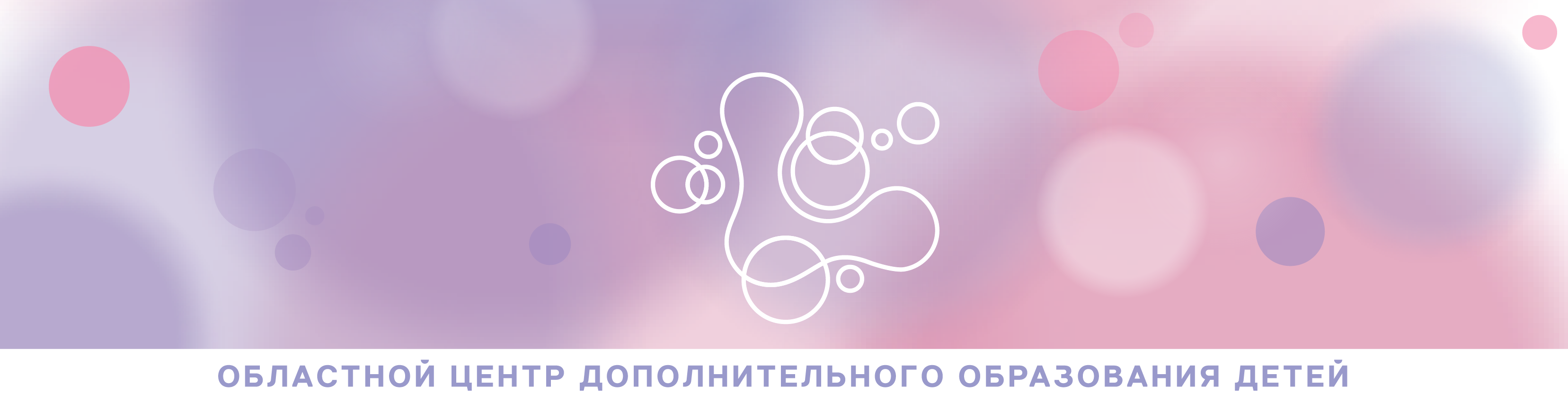 Круглый стол
«Перспективы развития туристско-краеведческой деятельности в системе образования»
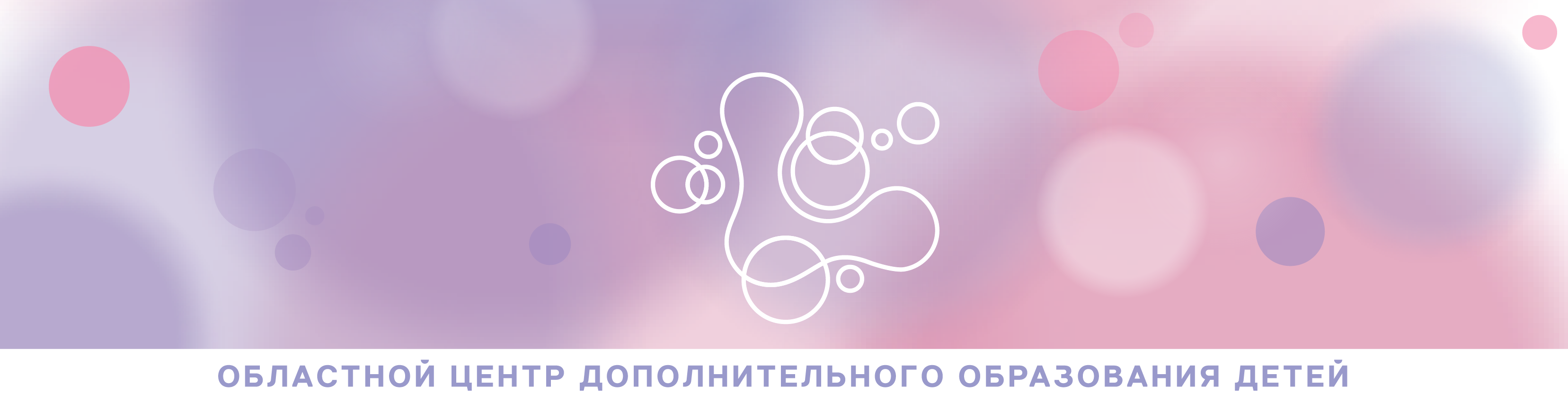 «Туристско-краеведческая работа в системе дополнительного образования Челябинской области»
директор ГБУДО «Областной Центр дополнительного образования детей»
 
Ирина Геогриевна
СКАЛУНОВА
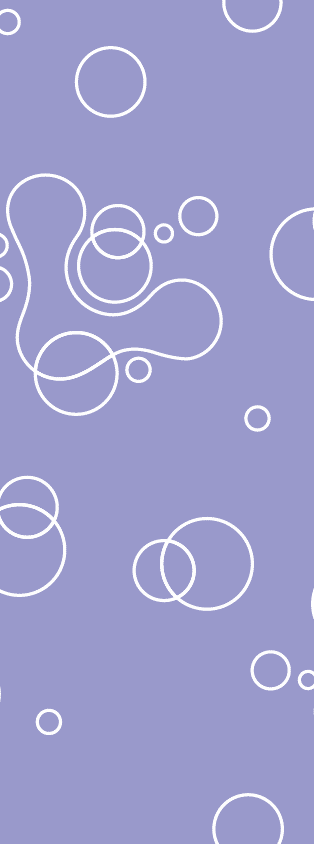 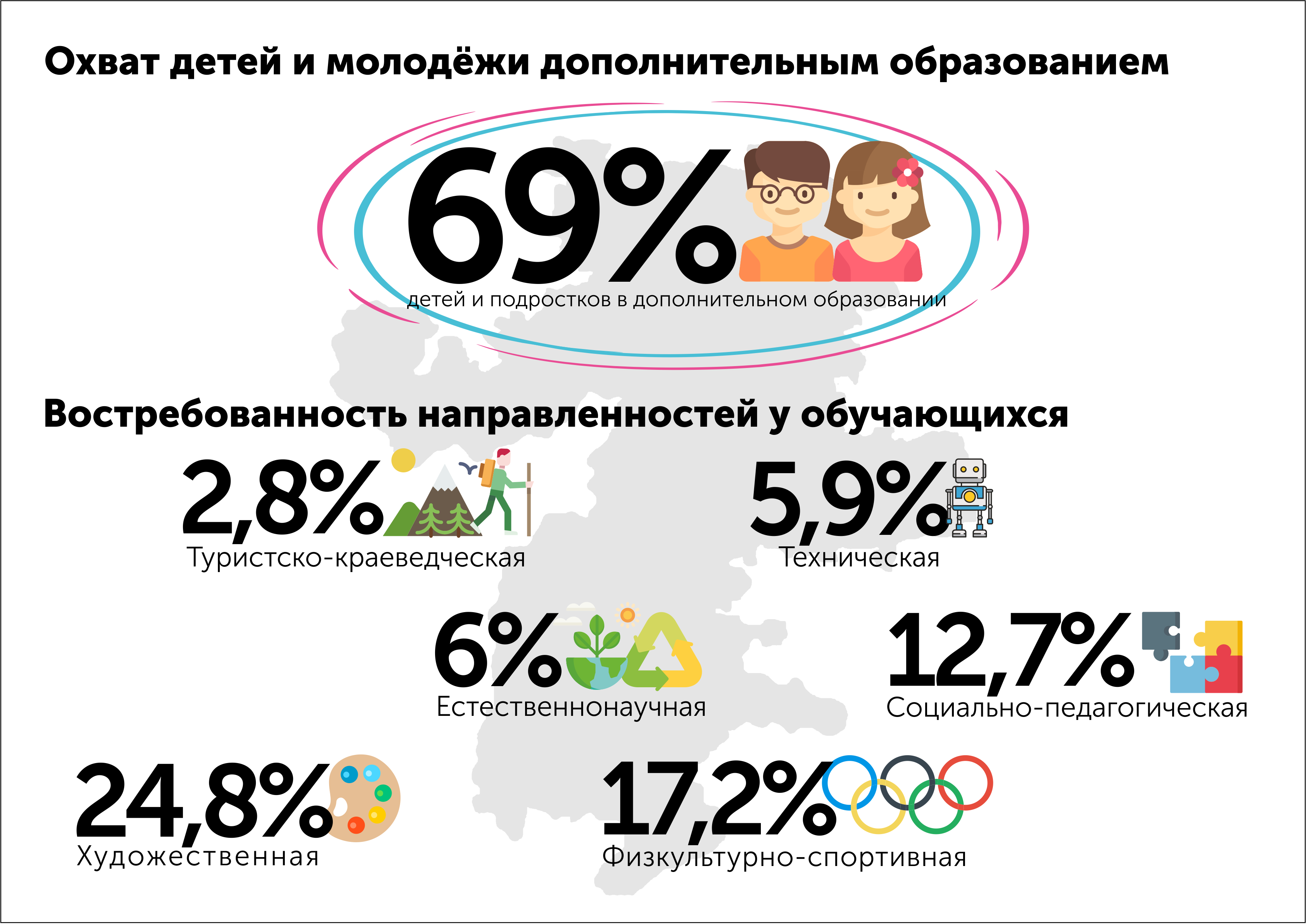 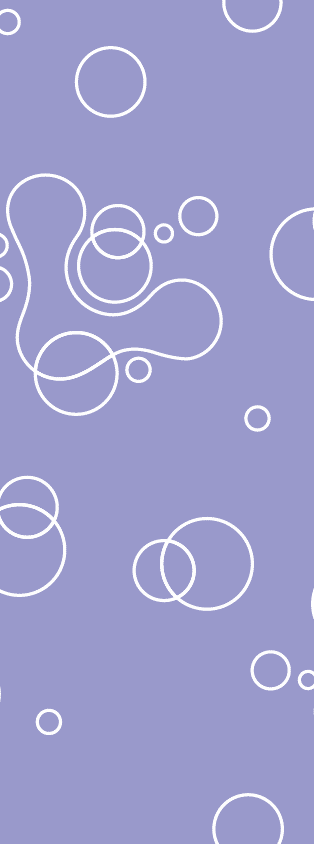 Реализация программ туристско-краеведческой направленности
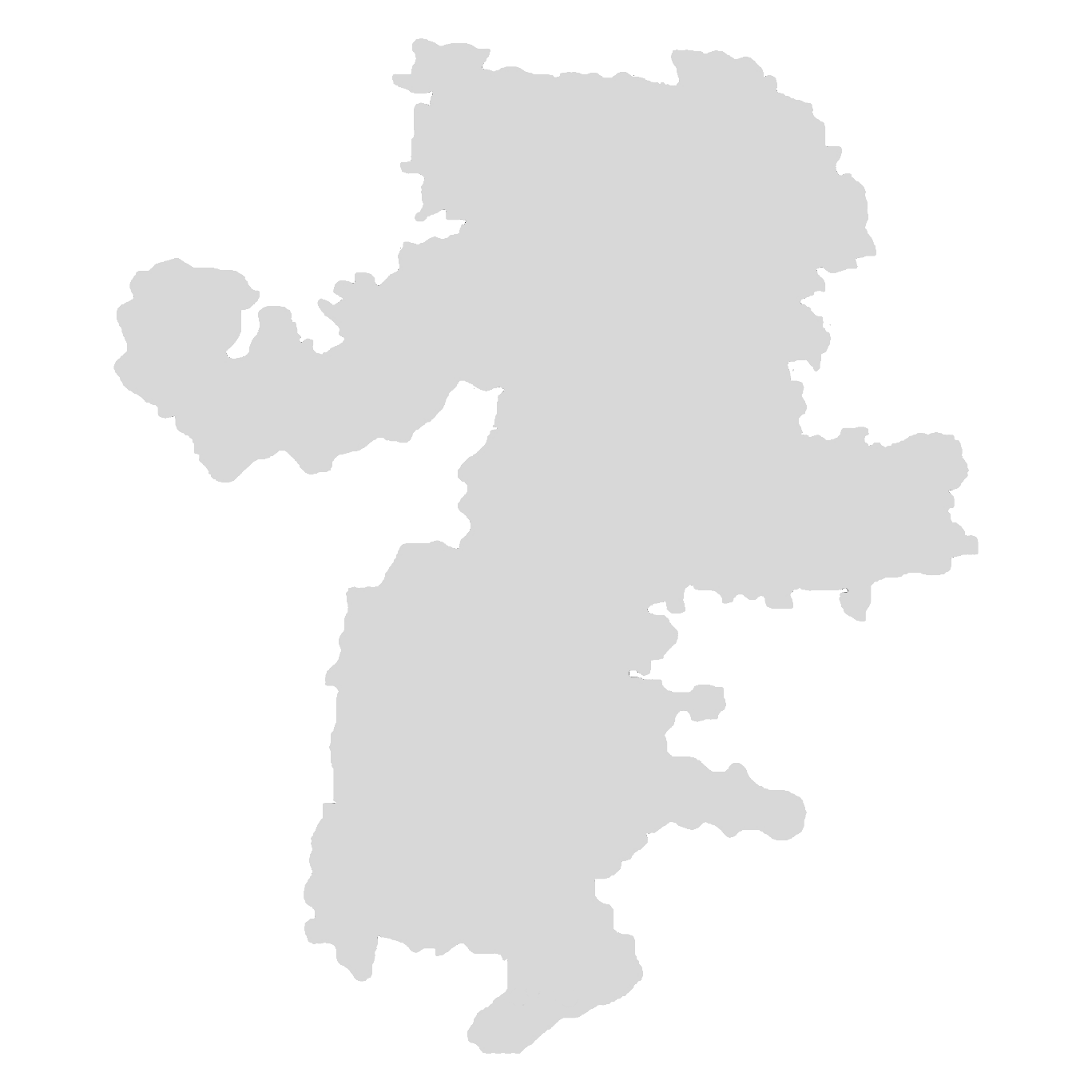 182
образовательные организации
139
43
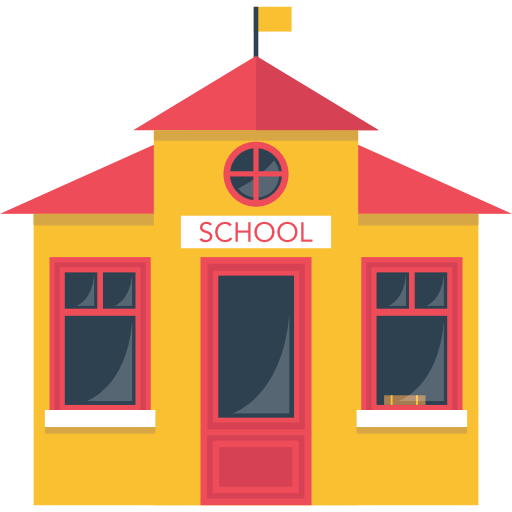 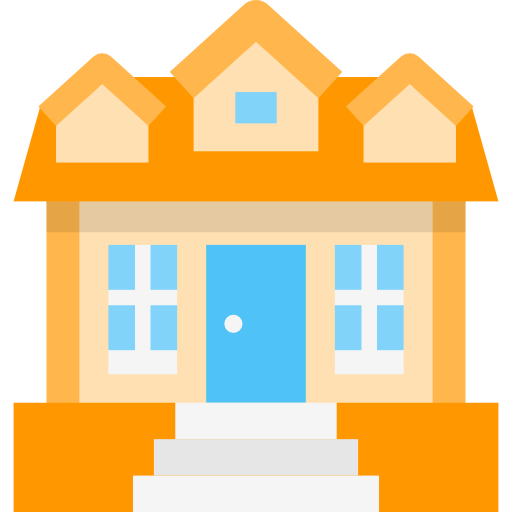 организации дополнительного образования
общеобразовательныеорганизации
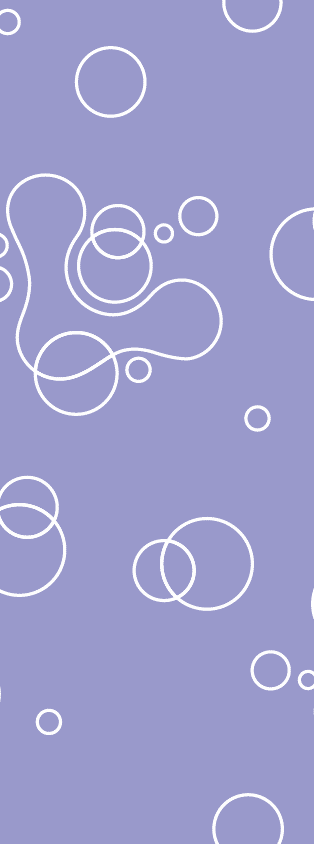 МКУДО «Станция детского и юношеского туризма и экскурсий» г. Миньяр;
МОУДО Станция детского и юношеского туризма и экскурсий (юных туристов) «Странник»;
МБУДО «Станция юных туристов г. Челябинска»;
МАУДО «Центр детско-юношеского туризма «Космос» г. Челябинска»
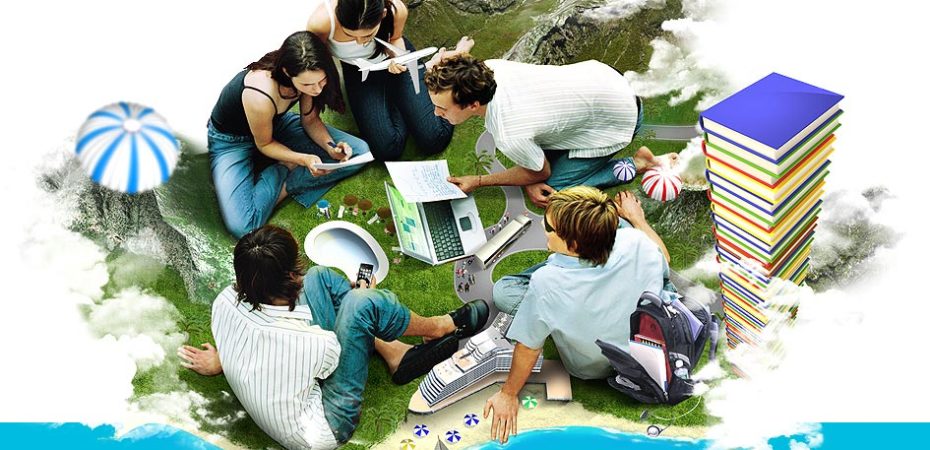 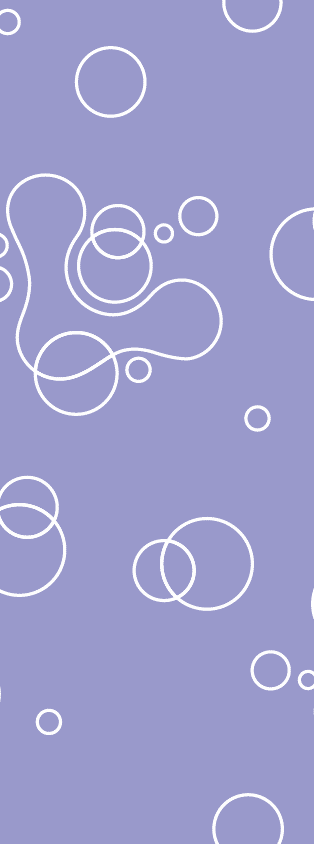 381 892
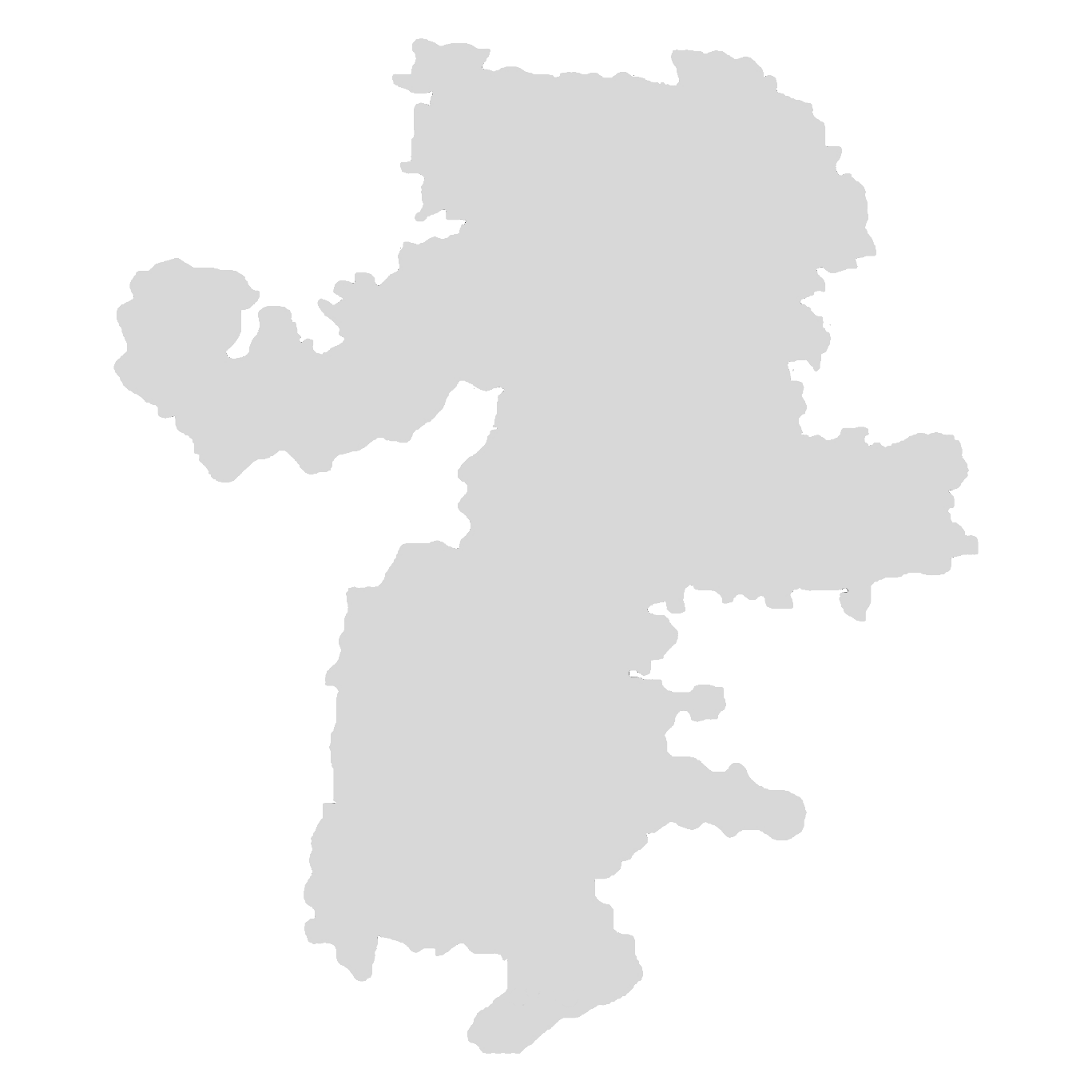 количество обучающихся в возрасте от 7 до 18 лет
182 199
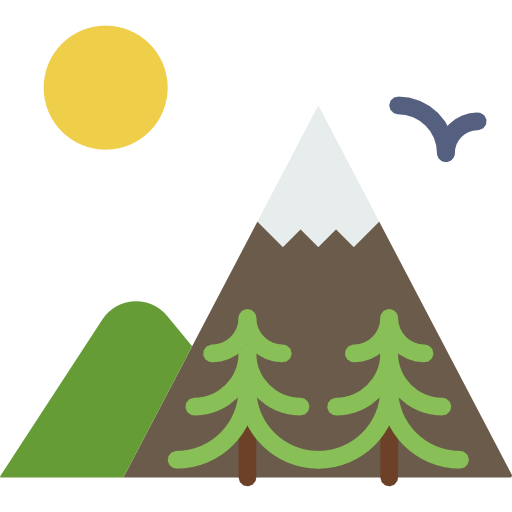 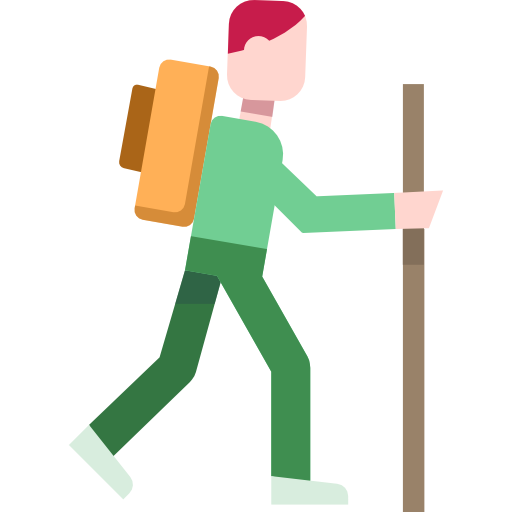 количество обучающихся в системе дополнительного образования
15 970
количество детей, получающих услуги дополнительного образованияпо туристско-краеведческому направлению
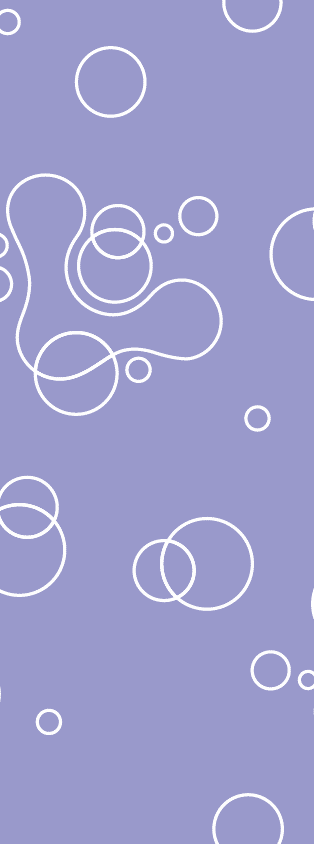 Областные мероприятия
областная конференция исследовательских краеведческих работ «Отечество»; 
областной конкурс на лучший туристско-краеведческий поход,  спортивный поход или экспедицию среди обучающихся; 
областной смотр-конкурс музеев образовательных организаций, расположенных на территории Челябинской области
областная открытая геологическая олимпиада, 
областной открытый геологический творческий конкурс «Креодонт»
областной слет актива музеев и детских краеведческих объединений образовательных организаций
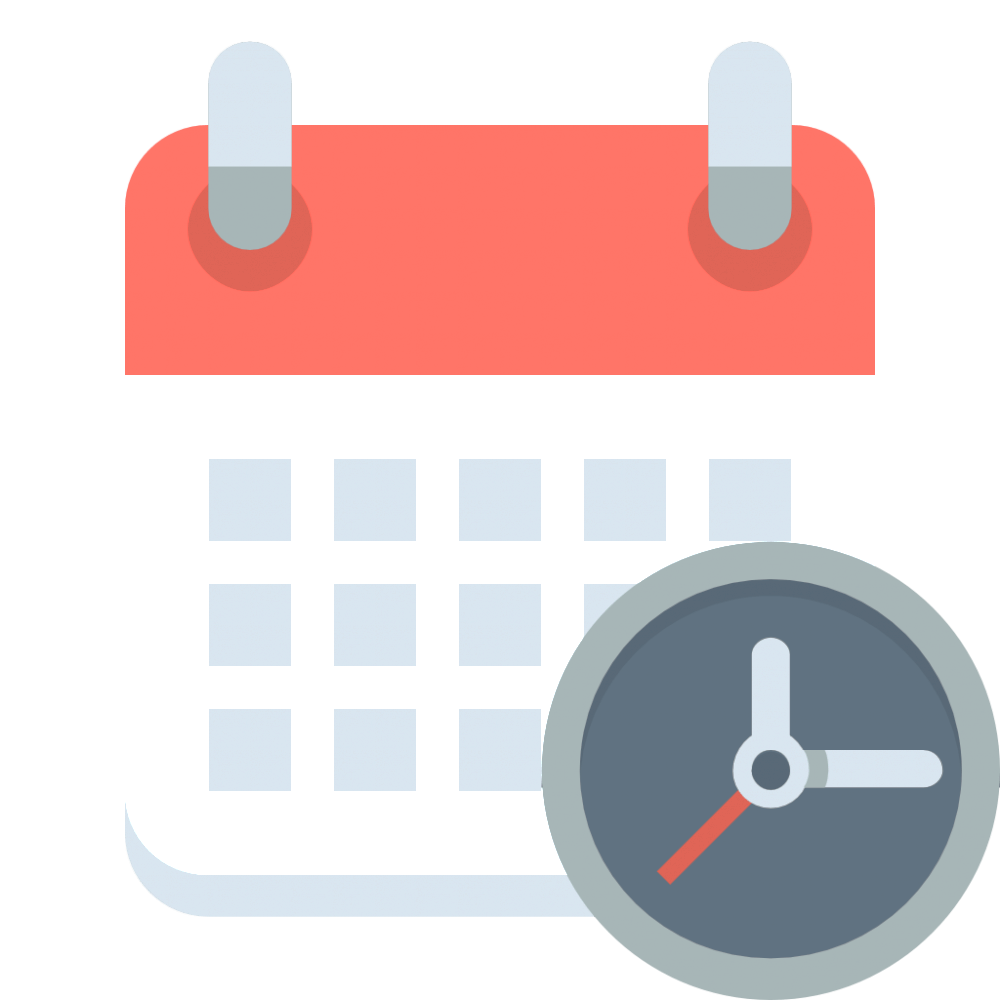 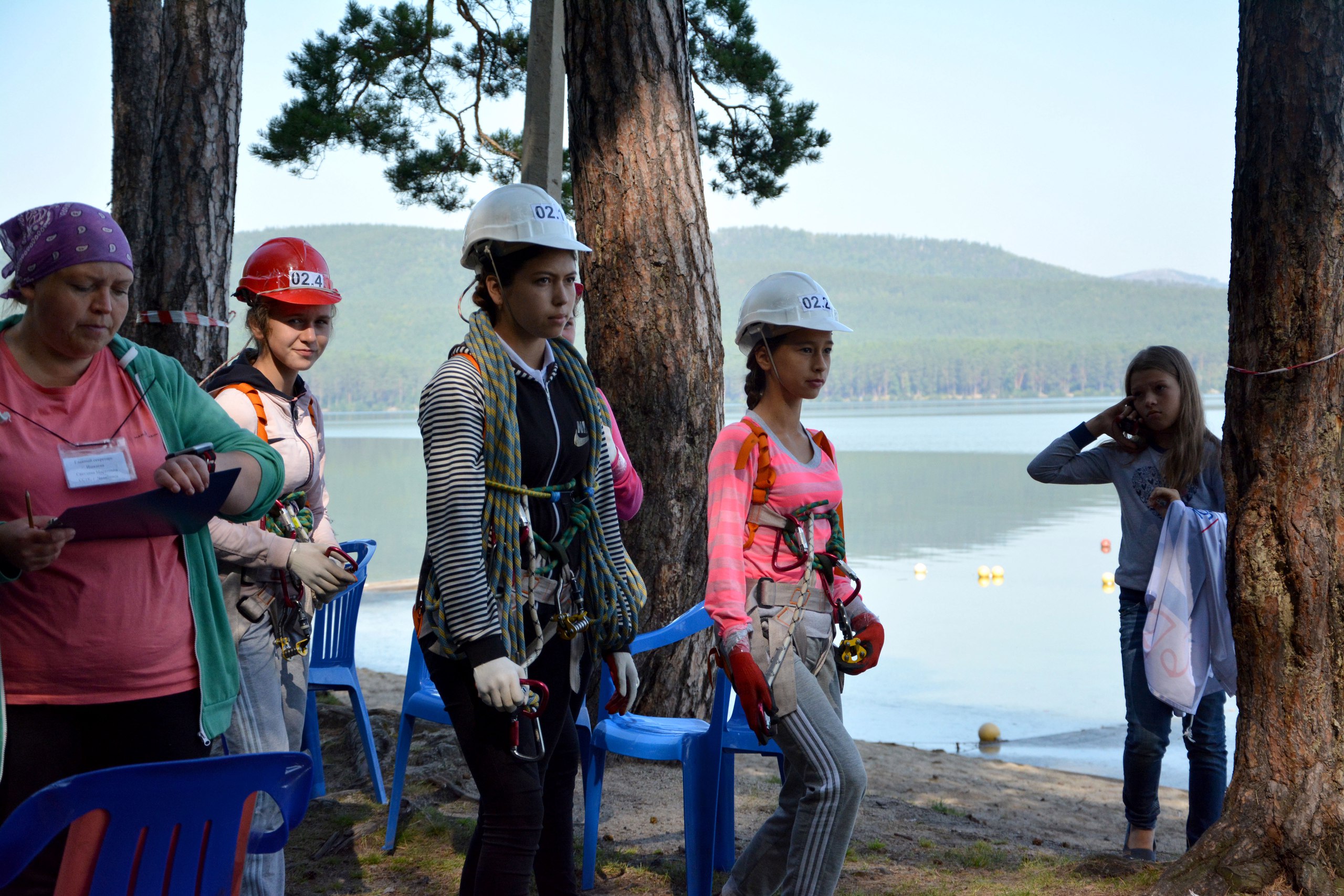 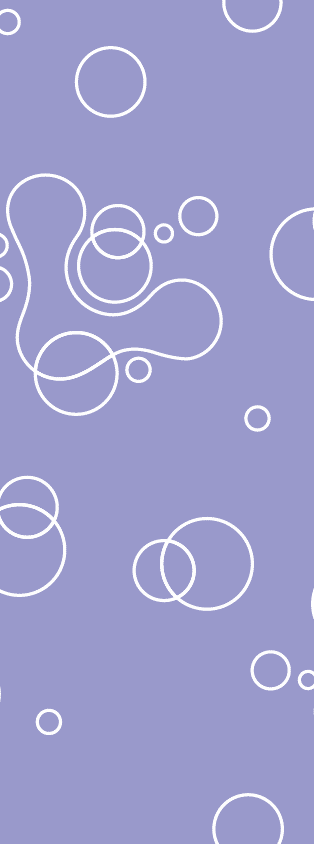 Областной палаточный лагерь на озере Тургояк
Туристско-краеведческий слёт;
50 слёт юных геологов;
Областной фестивальфольклорно-этнографических объединений «Уральские прикрасы»
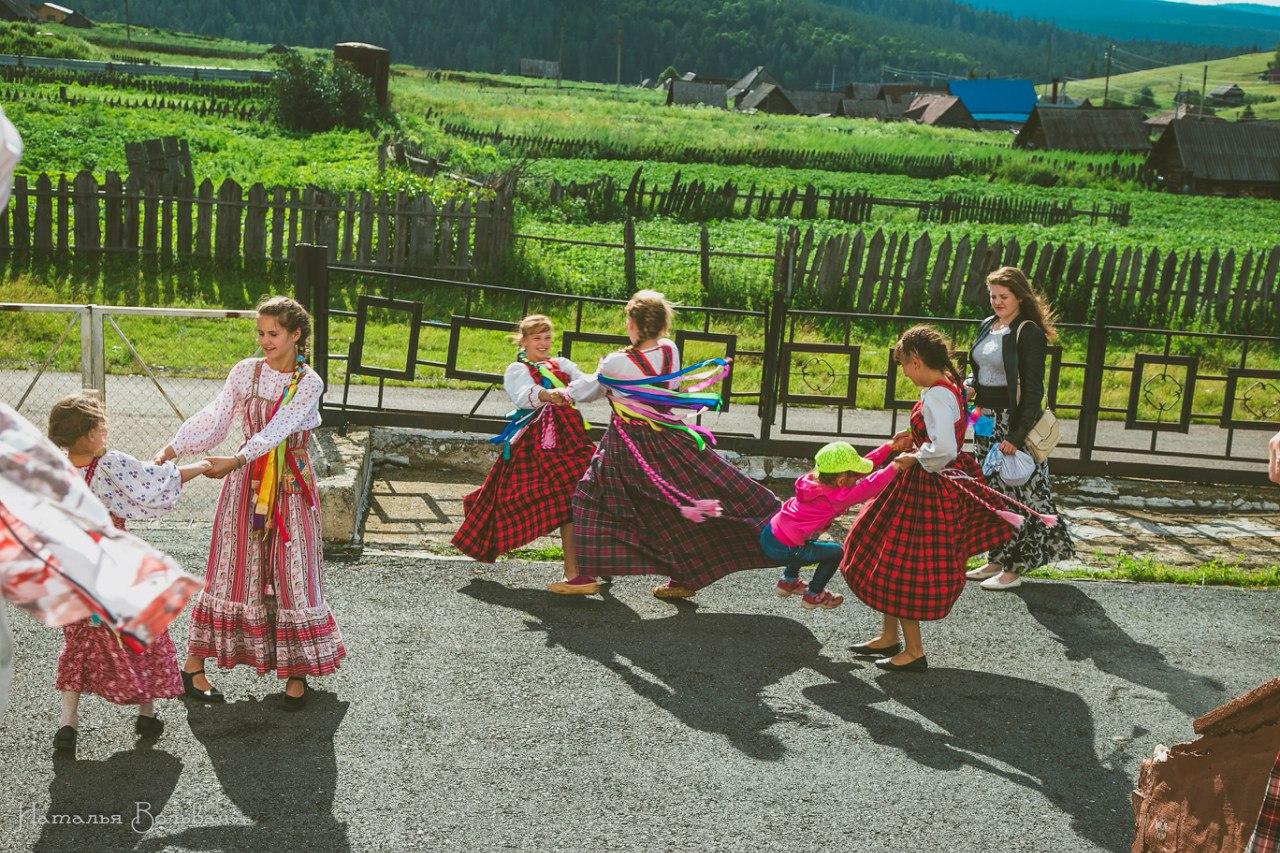 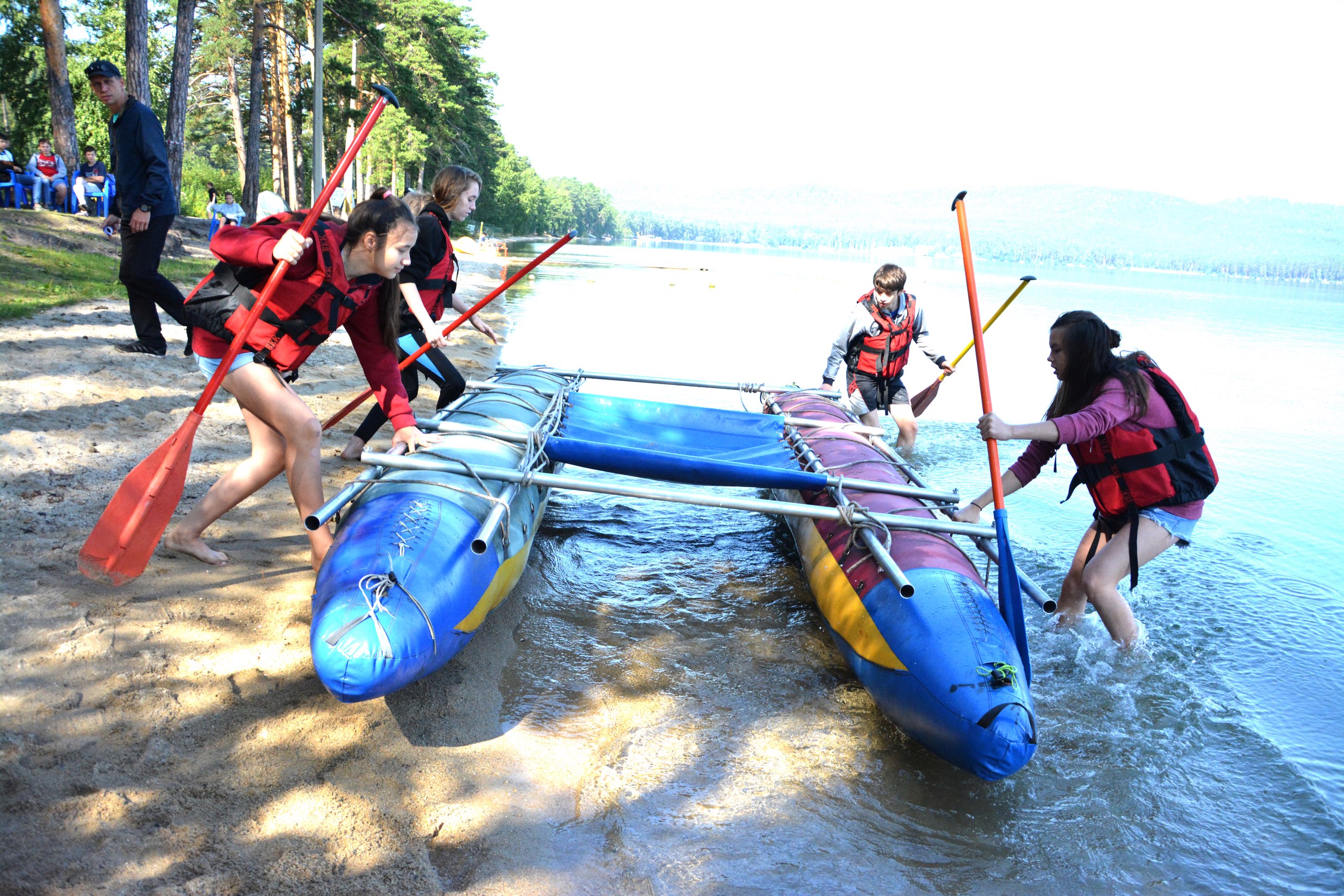 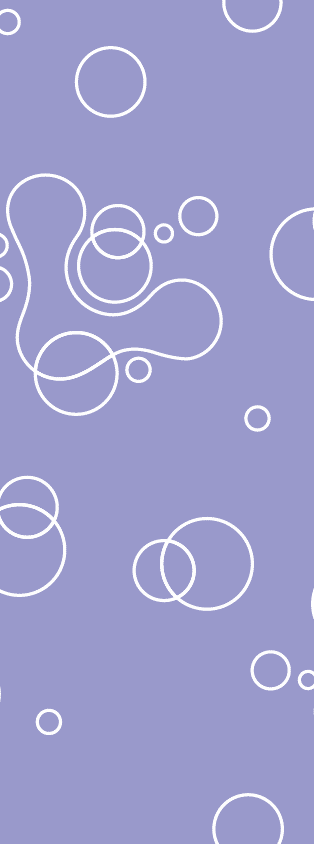 Маршрутно-квалификационные комиссии
МБУДО «Станция юных туристов г. Челябинска»;
МАУДО «Центр детско-юношеского туризма «Космос» г. Челябинска»;
ГБУДО «Областной Центр дополнительного образования детей».
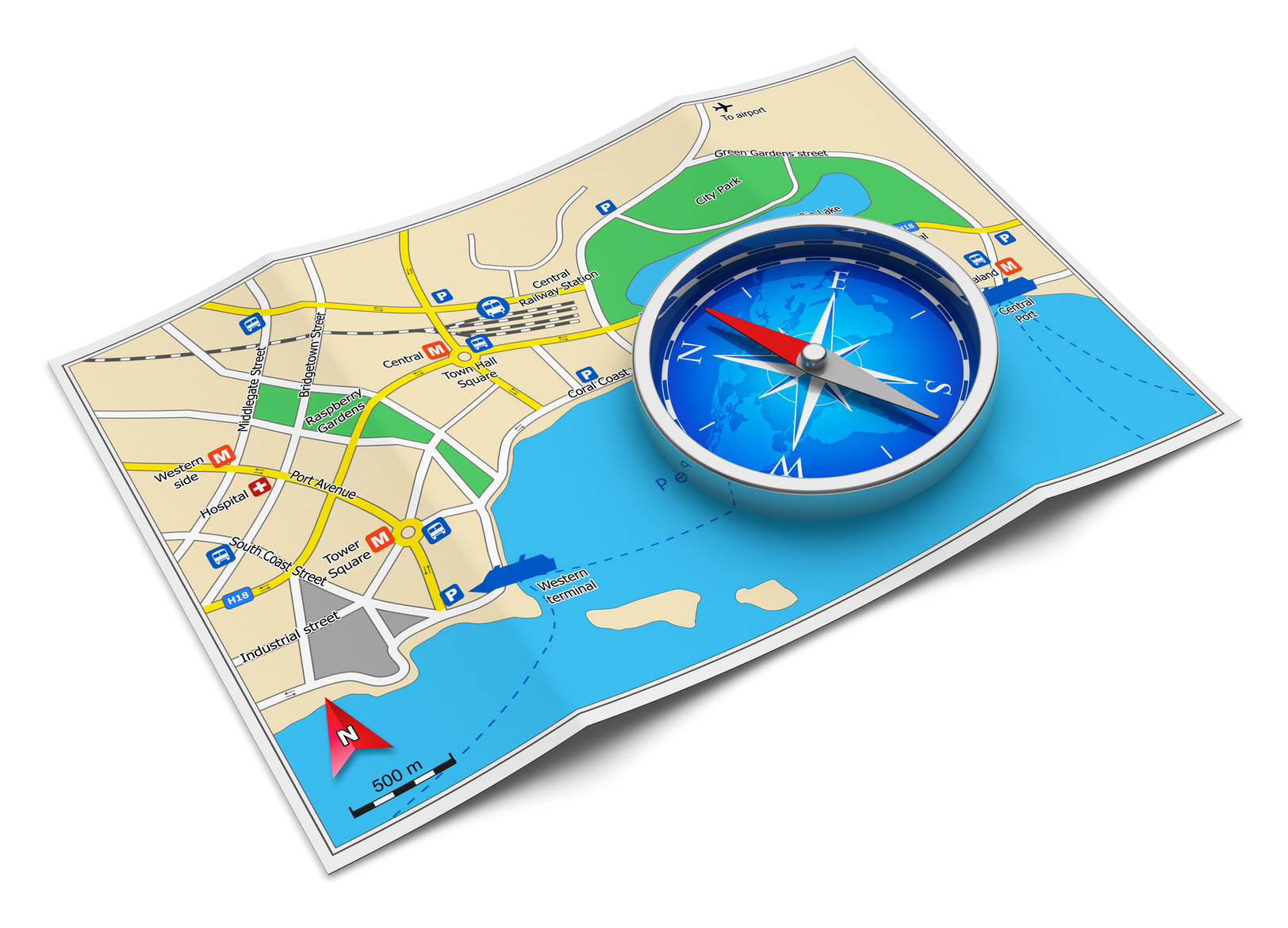 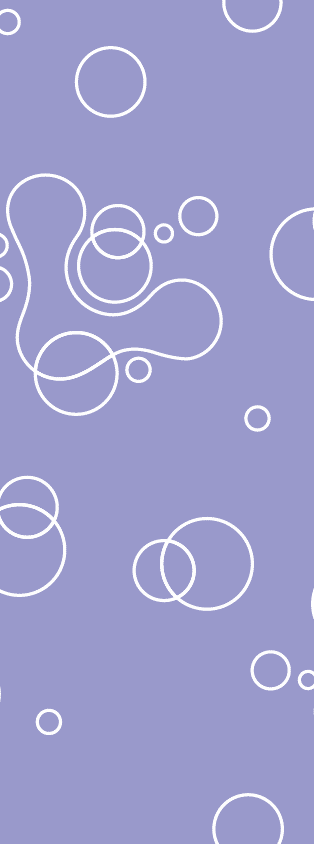 95
131
поход  зарегистрирован
некатегорийныхпоходов
27
походов первой категориисложности
6
походов второй категории сложности
3
похода третьей категории сложности
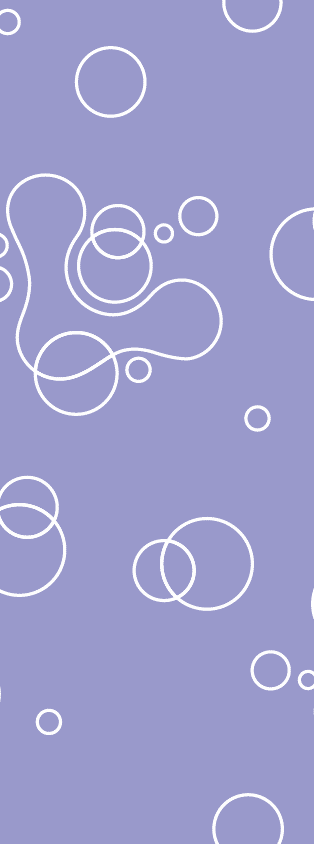 Подготовка инструкторов детско-юношеского туризма
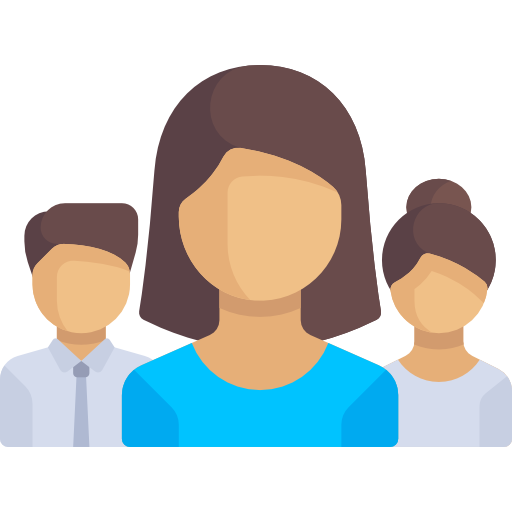 10
человек
МБУДО «Станция юных туристов г. Челябинска»
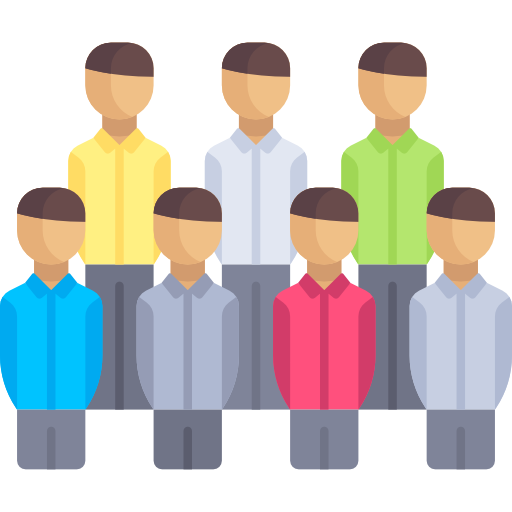 36
человек
МАУДО «Центр детско-юношеского туризма «Космос» г. Челябинска» совместно с РФСОО «Федерация спортивного туризма Челябинской области»
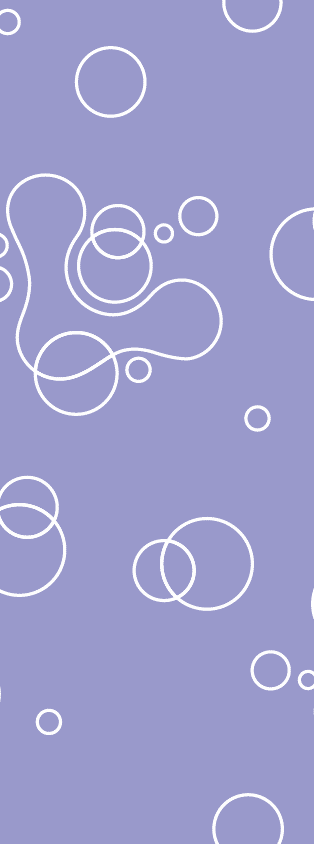 Очная подготовка инструкторов детско-юношеского туризма
МАЙ(2017 год)
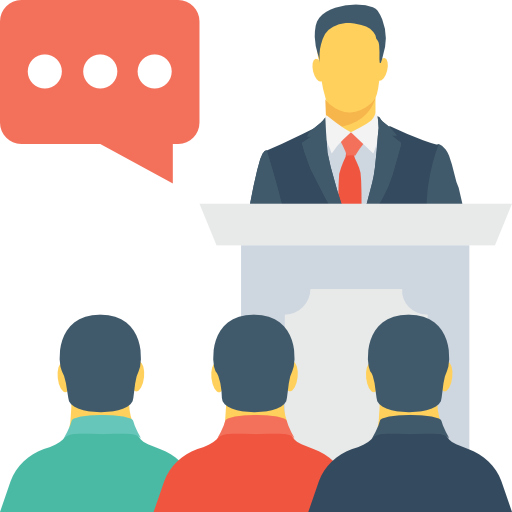 13человек
НОЯБРЬ-АПРЕЛЬ(2017-2018 годы)
14человек
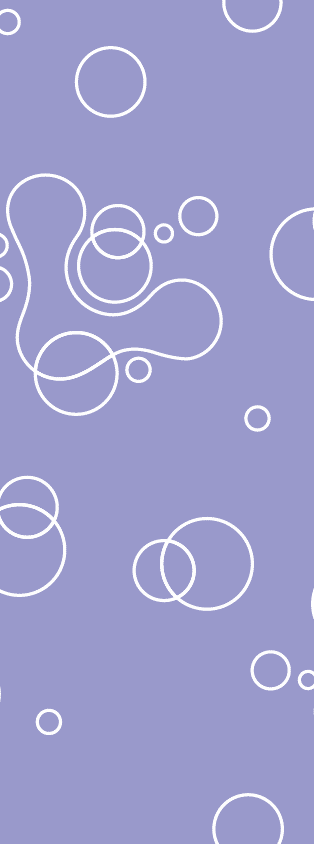 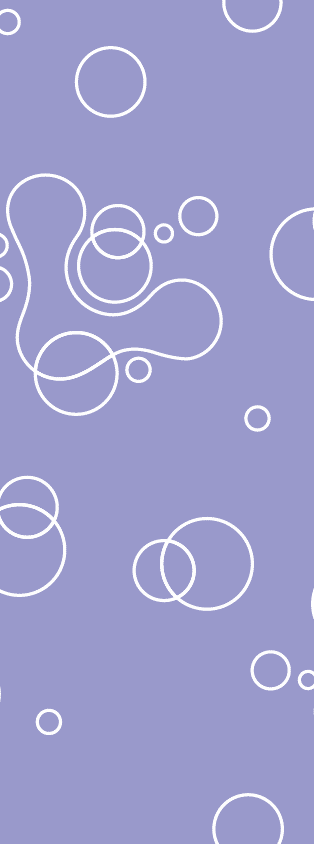 Количество участников областных мероприятий
Название графика
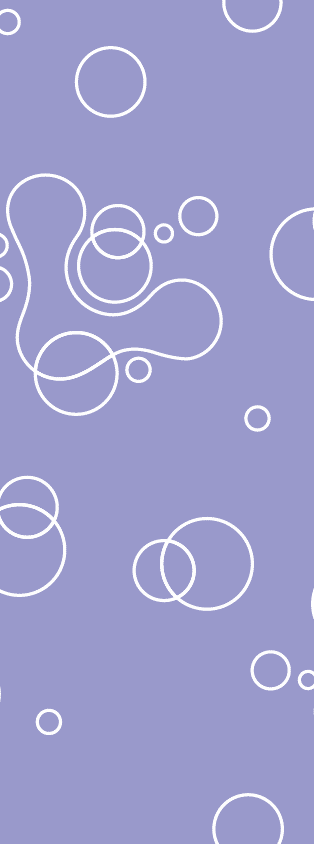 Количество маршрутов, зарегистрированных маршрутно-квалификационной комиссией
Название графика
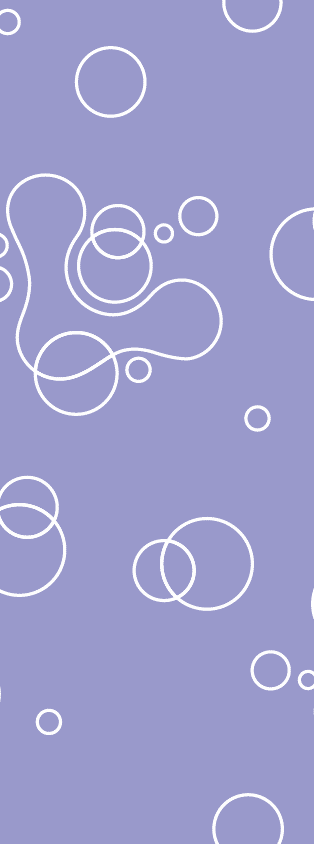 Специализированные туристско-краеведческие организации в системе образования
Челябинск, Магнитогорск, Златоуст, Миасс, Кыштым, Миньяр, Усть-Катав
Челябинск, Кыштым, Миньяр
Название графика
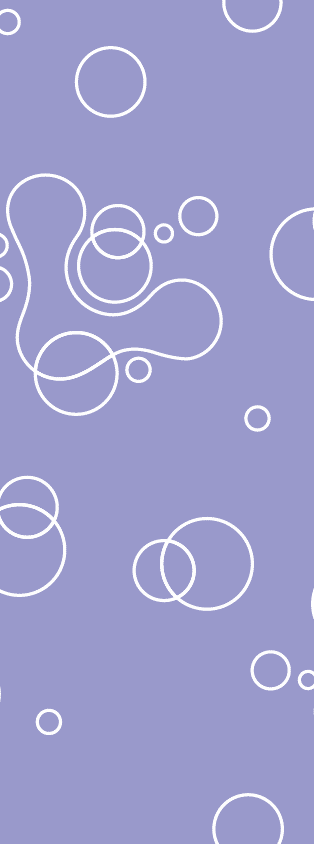 Задачи
создать координационный совет по развитию детско-юношеского туризма с привлечением специалистов профильных организаций туристско-краеведческой направленности;
содействовать участию представителей области во всероссийских мероприятиях туристско-краеведческой направленности;
содействовать развитию системы знаков отличия в детско-юношеском туризме;
оказывать содействие развитию деятельности профильных организаций туристско-краеведческой направленности; 
проанализировать содержание существующих региональных нормативных актов, регламентирующих туристско-краеведческую деятельность в системе образования и принять меры по снижению административных барьеров.
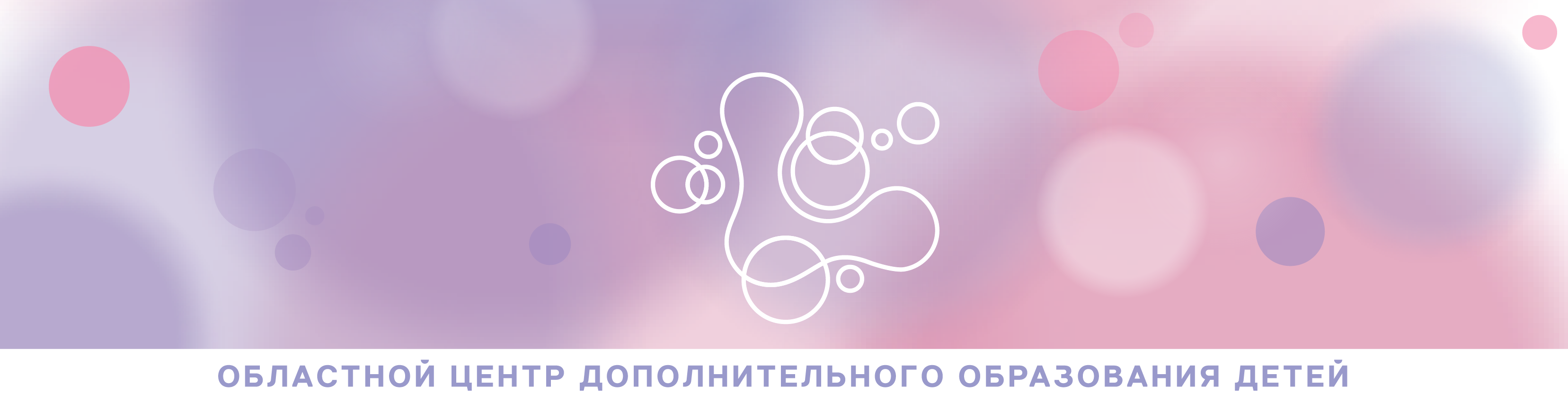 Спасибо за внимание!